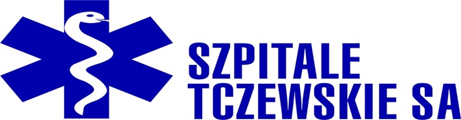 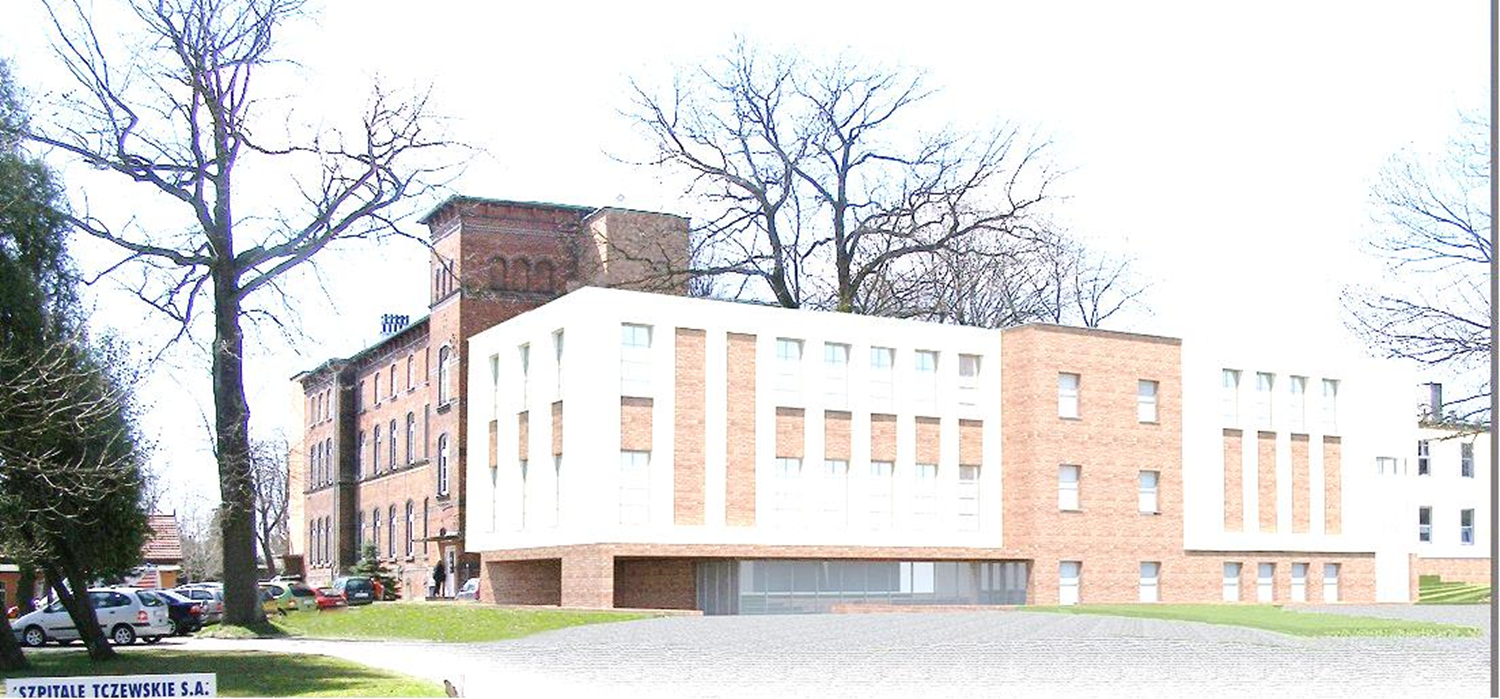 Rada Powiatu 29.09.2020
Liczba zatrudnionych stan na dzień 31 sierpnia 2020
Liczba Pacjentów leczonych stacjonarnie oraz ambulatoryjnie w warunkach szpitalnych w latach 2014-2019
Rachunek zysków i strat
Porównanie Przychodów komercyjnych
Działania inwestycyjne w 2019/2020 rok
• Spółka w 2019 roku zakończyła inwestycje na wartość 310.086,41 zł.,
• W roku 2019 Spółka dokonała zakupów: 
   1. Majątku trwałego na kwotę 1.532.653,75 zł 
   2. Wyposażenia - środki nisko cenne na kwotę  292.407,48 zł.,
• Inwestycje zakończone w 2020 roku na wartość 19.766,00 zł.,
• Do dnia 31.07.2020 roku Spółka dokonała zakupów majątku trwałego na kwotę 1.155.295,40 zł.,
• Do dnia 31.07.2020 roku Spółka dokonała zakupów wyposażenia – środki niskocenne na kwotę    301.479,83 zł.,
• W 2020 roku Spółka dodatkowo przeprowadziła remonty nieruchomości na kwotę 43.883,74 zł.,
Otrzymane wsparcie w 2020
W roku 2020 w związku z zapobieganiem, przeciwdziałaniem i zwalczaniem COVID-19 Spółka do dnia 31.08.2020 roku otrzymała  od darczyńców darowizny o  wartości 2.226.807,73 zł.
1. Sprzętu będący na stanie majątku Spółki  na wartość 16.464,00 zł.
2. Przelewu środków pieniężnych na konto Spółki  – 292.854,52 zł.     
otrzymane między innymi od:
     - 115.926,00 zł Eaton Tczew, (zakupiono respirator oraz video laryngoskop)
     -   35.000,00 zł Gmina Wiejska Tczew, (zakupiono respiratory)
     -   35.928,52 zł Fundacja TO i CO (Flextronics), (zakupiono respiratory)
     - 100.000,00 zł Towarzystwo Ubezpieczeń i Reasekuracji WARTA SA (zakupiono krzesełko kardiologiczne z systemem płozowym, nosze reanimacyjne, urządzenie Lucas do wspomagania kompresji klatki piersiowej).
3. Przelewu środków pieniężnych od Powiatu Starogardzkiego (w ramach dotacji Zarządu Województwa Pomorskiego ze środków unijnych na łączną kwotę 1 mln zł) na bieżące wydatki związane z COVID-19 - 590.643,53 zł.
4. Otrzymanych leków, środków ochrony indywidualnej, środków dezynfekcyjnych i innych wspomagające zapobieganiu COVID-19  na wartość - 900.658,81 zł.,
5. W miesiącu sierpniu 2020 roku Spółka otrzymała od Gminy Miejskiej Tczew darowiznę o wartości 426.186,87 zł. w postaci środków ochrony osobistej na wsparcie zwalczania stanu zagrożenia epidemicznego związanego z COVID-19. 
6. W dniu 15.04.2020 roku Spółka otrzymała od Powiatu Tczewskiego na podstawie  umowy  użyczenia WA.032.152.2020 łóżeczko cieplne do transportu i opieki dla noworodka o wartości 27.739,00 zł.
Pozyskane wsparcie w 2020 roku
W roku 2020 Spółka pozyskała wsparcie od Ministerstwa Zdrowia w ramach „Narodowej Strategii Onkologicznej” na kwotę 600.000,00 zł. (tylko 16 jednostek w kraju pozyskało to wsparcie na 39 złożonych ofert).
W ramach pozyskanej kwoty Spółka miała przeprowadzić przetarg i zakupić aparaturę diagnostyczną dla wczesnego wykrywania nowotworów – mammograf.

Spółka w sierpniu 2020 roku przeprowadziła procedurę przetargową w wyniku której została wybrana oferta FujiFilm Corporation – Mammograf Cyfrowy FujiFilm – Amulet Innovality. 
Łączna kwota wybranej oferty stanowi wartość: 687.684,48 zł
Pozyskane wsparcie w 2019 roku
W roku 2019 Spółka otrzymała od Wielkiej Orkiestry Świątecznej Pomocy sprzęt
i wyposażenie o łącznej wartości 816.955,39 zł.

łóżeczka dla noworodków (3 sztuki) – 5.848,20 zł.,
pozycjoner do aparatu RTG – 258,30 zł.,
koce i fartuchy ochronne  - 3.566,88 zł.,
pulsoksymetry Radical (5 sztuk) – 49.978,25 zł.,
pulsoksymetry stacjonarno-transportowe (2 sztuki) – 13.176,00 zł.,
aparat RTG przyłóżkowy – 565.174,82 zł.,
aparat USG Mindray – 49.000,00 zł., 
ciepłe gniazdko NCMI – 9.850,00 zł.,
stanowisko do resuscytacji  - 55.153,75 zł.,
waga elektroniczna noworodkowa (2 sztuki) – 9.102,38 zł.,
inkubator zamknięty  - 42.676,81 zł.,
pompa infuzyjna strzykawkowa (3 sztuki) plus stacja dokująca  - 10.200,00 zł.,
pompa infuzyjna ALARIS – 2.970,00 zł.
Zobowiązania Spółki
Wartość zobowiązań wymagalnych na 31.12.2017 wynosiła 1 674 413,71  zł. 
Wartość zobowiązań wymagalnych na 31.12.2018 wynosiła 818 041,69 zł
Wartość zobowiązań wymagalnych na 31.12.2019 wynosiła 304 315,49 zł
Wartość zobowiązań wymagalnych na 31.08.2020 wynosi 0,00 zł
Kredyty i Pożyczki
Stosownie do postanowień umowy pożyczki „JESSICA” 
Wartość udzielonej pożyczki : 14  889 000,00 zł
Spłaty pożyczki wraz z odsetkami :
Zmiany Ustawodawcze/Zagrożenia
Zmiana płacy minimalnej od 1 stycznia 2021 roku na 2800,00 zł oraz wzrost minimalnej stawki godzinowej spowoduje wzrost kosztów Spółkio około: 60 000,00 zł miesięcznie, 720 000,00 zł w skali roku.
Trudny do obliczenia wzrost kosztów funkcjonowania (prawdopodobny wzrost kosztów energii i gazu oraz presja płacowa pracowników związana między innymi ze wzrostem płacy minimalnej).
Zmiana cen środków ochrony osobistej (wyraźny wzrost), za przykład mogę podać rękawiczki nitrylowe, które na podstawie przetargu ze stycznia 2020 roku kosztowały 11 zł brutto za paczkę. Obecnie dostawca zaprzestał dostaw za tą cenę pomimo obowiązującej umowy do końca 2021 roku.
      Obecne stawki za rękawice kształtują się na poziomie około 50 zł brutto za  
      paczkę.
      Różnica kosztów zamówienia rękawic na potrzeby Spółki w ciągu 24     
      miesięcy to około 1.8 mln zł (z około 500.000,00 zł do 2.300.000,00 zł).
Dziękuję za uwagę.